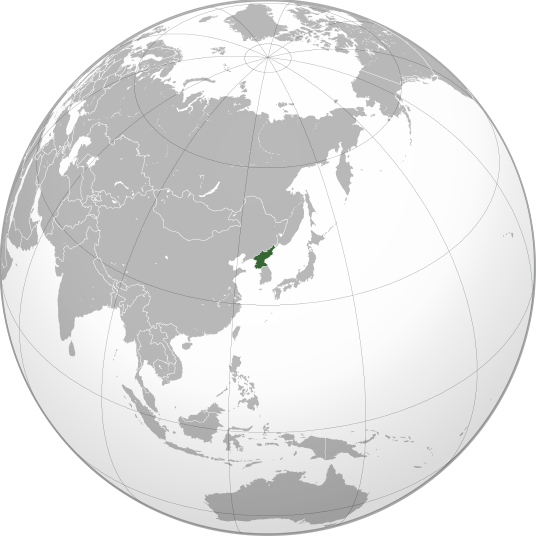 KLdr – Korejská lidově demokratická republika
Vypracovala: Martina kudlíková
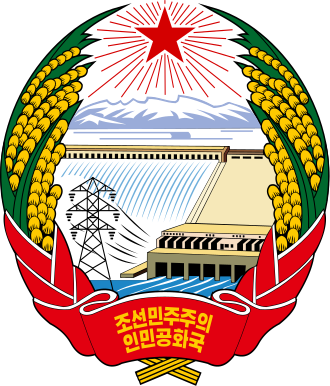 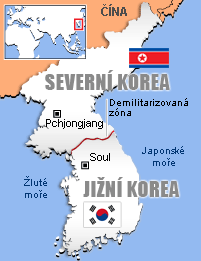 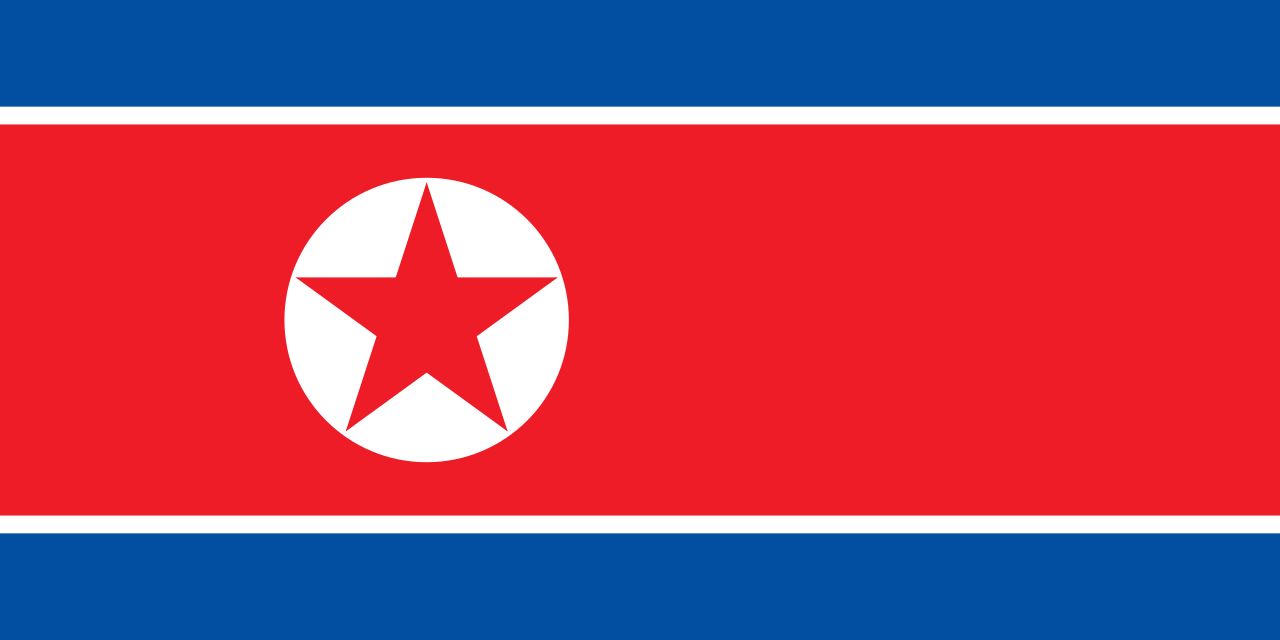 Severní korea
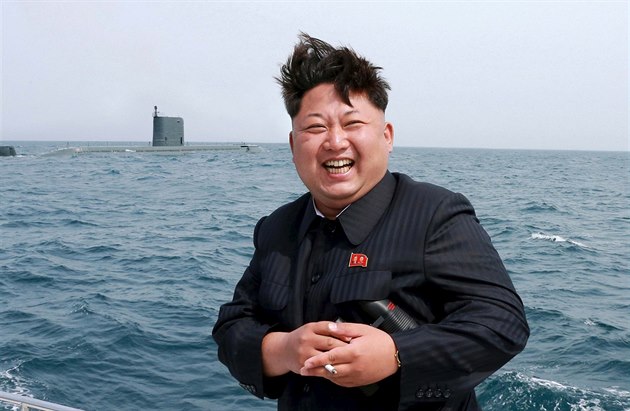 Základní údaje
Sousedé: Čína, rusko, jižní korea
Počet obyvatel: cca. 25 mil.
Jazyk: korejština
Hlavní město: pchjongjang
Prezident: Kim ir-sen – udělen titul „věčný prezident“
Vůdce dnes: kim čong un – od 17.12. 2011
Vládní strana:  Korejská strana práce - komunisté
Státní ideologie:  čučche – hlavním principem je teze „člověk vše vede a vše rozhoduje“
KIM IRSEN    ( 1948 -1994 )
KIM ČONG – IL   ( 1994 -2011 )
KIM ČONG – UN    ( 2011 – NYNÍ )
vůdcové
Vznik kldr
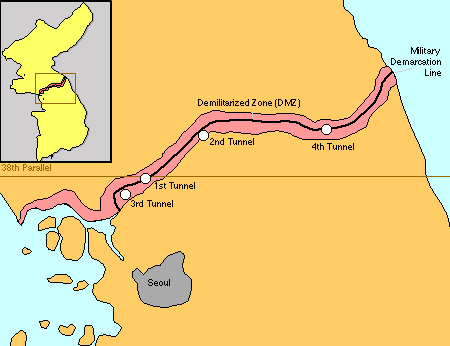 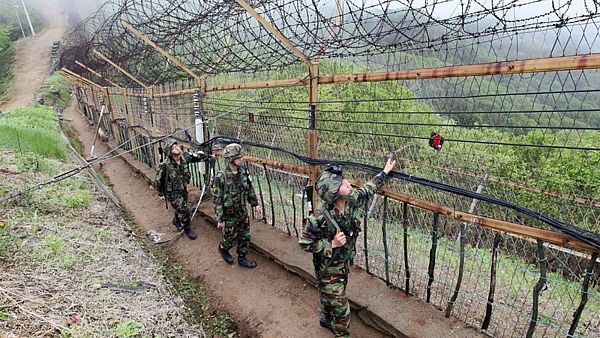 Nejhlídanější hranice světa
- 250 km dlouhý, 4 km široký pás
KLdr x jižní korea situace po korejské válce a dnes
Výsledek:
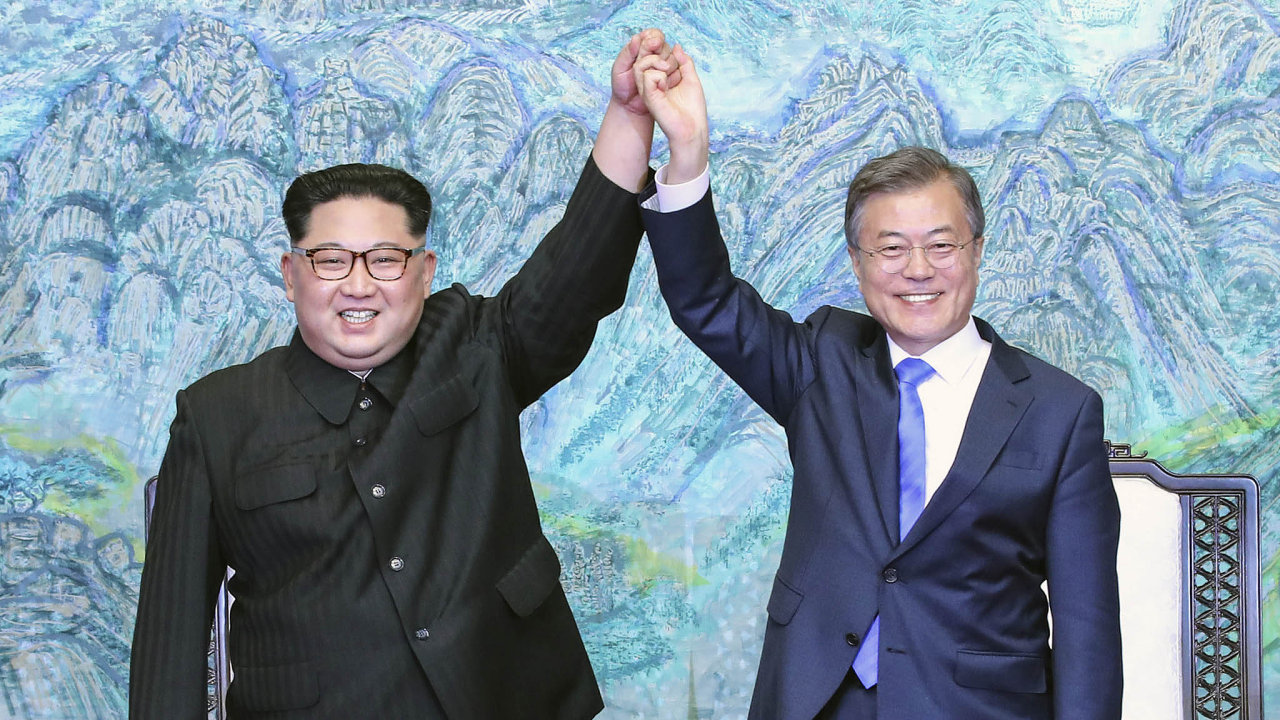 dohoda na Odminování společné hranice
Kandidatura na pořádání oh 2032
Cíl:  změna korejského poloostrova na „zemi bez jaderných zbraní a hrozeb“
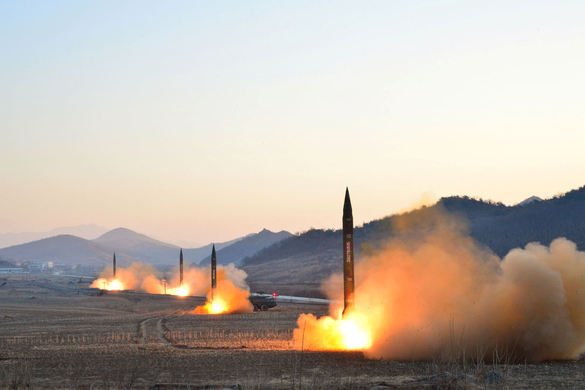 Jaderný program kldr
2005 – Kim čong – il oznámil vlastnictví jaderné zbraně ( pro vlastní bezpečnost )
6 ověřených jaderných testů ( 2006,2009,2013,2016 -2x,2017 )
Reakce osn – sankce
        (zákaz vývozu a dovozu zbraní, služeb, zboží a technologií)
Zpětná reakce kldr v r.2013 – vypovězení všech mírových smluv a dohody s JK o neútočení – hrozba totální války a jaderného útoku
2016 – Osn  snižuje vývoz uhlí  z číny do kldr o 60%
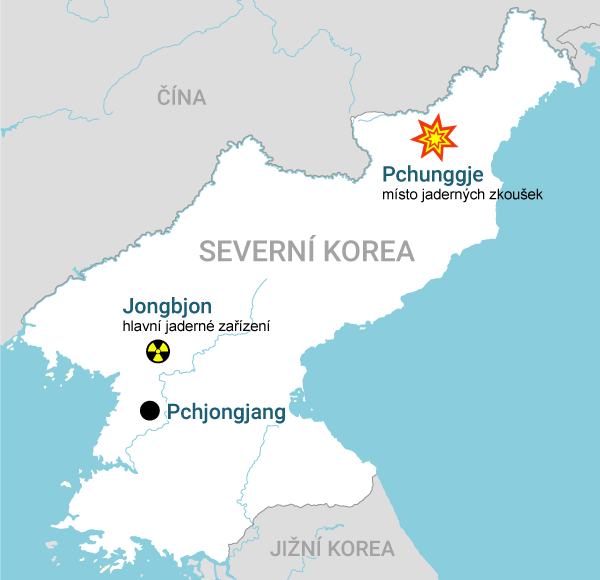 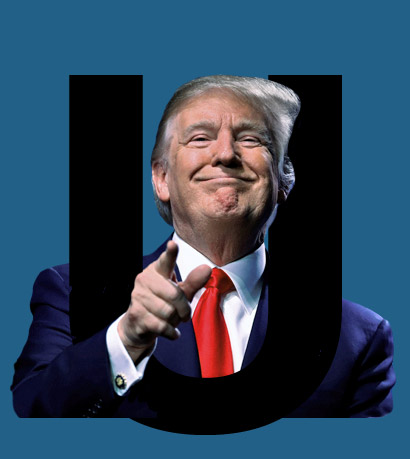 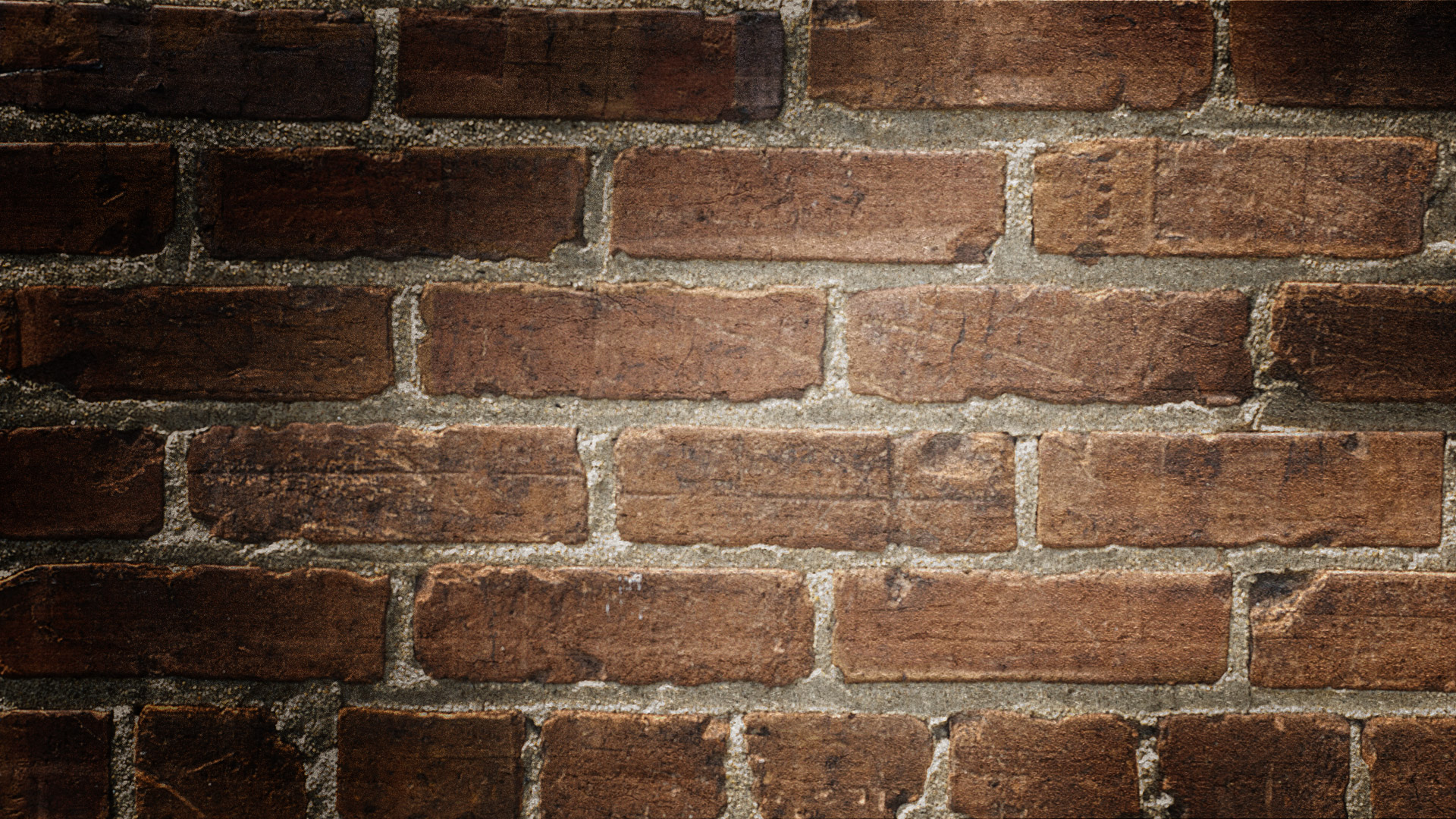 Kldr x usa
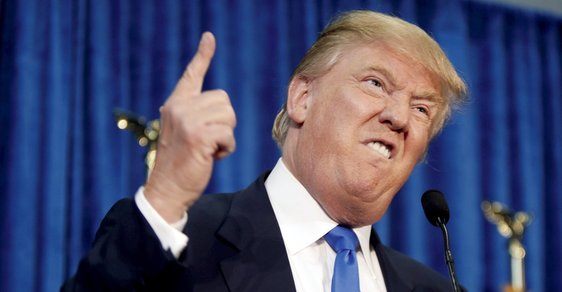 Vyhrocení 2016-2018
„Pokud se nás útočníci a provokatéři zvenku třeba jen lehce dotknou, budeme nemilosrdní, pevně odpovíme svatou válkou spravedlnosti.“ (2016)
„Přiměl bych Čínu, aby ten chlapík (Kim Čong-un) zmizel, ať už tak, nebo tak. Slyšel jsem ty nejhorší věci, upřímně, tenhle chlapík je mizera – a nepodceňujte ho.” (2016)
„USA mohou Severní Koreu naprosto zničit. Rakeťák je na sebevražedné misi.”
(9, 2017)
„S takovým člověkem bez rozumu není možný solidní dialog, platí na něj jen naprostá síla.” (8, 2017)
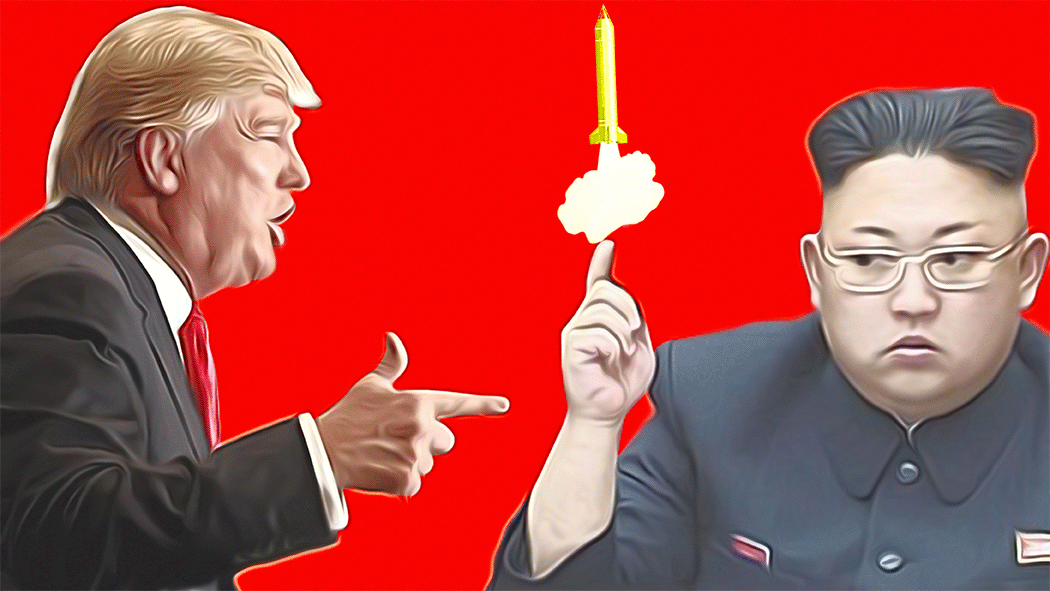 „Mohl by mu někdo z jeho vysáté a vyhladovělé země laskavě oznámit, že i já mám jaderné tlačítko, ale je mnohem větší a mocnější než to jeho a mé tlačítko funguje!”
(1,2018)
„Spojené státy si musejí vybrat! Je na vás, jestli země s názvem Spojené státy bude existovat na této planetě, nebo ne.“ 
( 9, 2017)
„Z toho, co vidíme, je Kim Čong-un velmi otevřený a velmi čestný.”
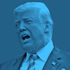 Klíčový Rok 2018
Duben 2018
Březen – trump přájímá pozvání k osobní schůzce s kim čong- unem
Duben – kim čong – un oznámil zastavení jaderných a raketových testů
                     -   Summit s jížní koreou  
Květen – Kldr propustila 3 vězněné američany
                      - hrozilo zhroucení plánu setkání 
12. Června -  singapurský summit
“Severní Korea nepotřebuje vlastnit jaderné zbraně, pokud příslušná strana upustí od nepřátelské politiky a bezpečnostních hrozeb namířených vůči KLDR."
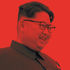 Květen 2018
Singapurské prohlášení
snaha o navázání nových diplomatických vztahů mezi USA a KLDR
společný zájem o trvalý mír na Korejském poloostrově
závazek pracovat na kompletní denuklearizaci Korejského poloostrova
společná snaha o výměnu válečných zajatců a ostatků vojáků
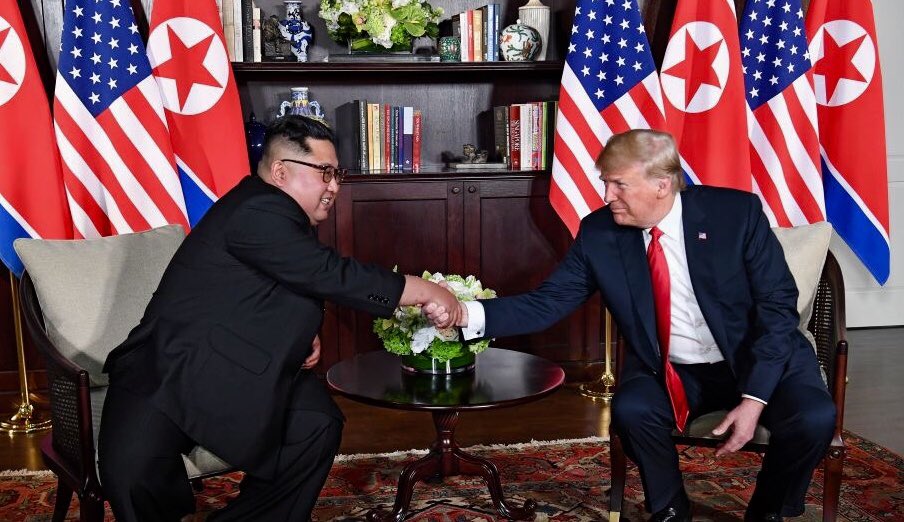 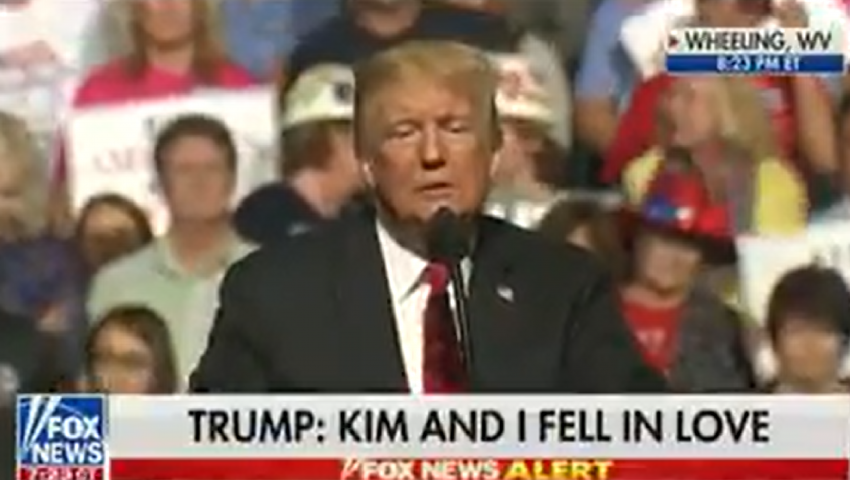 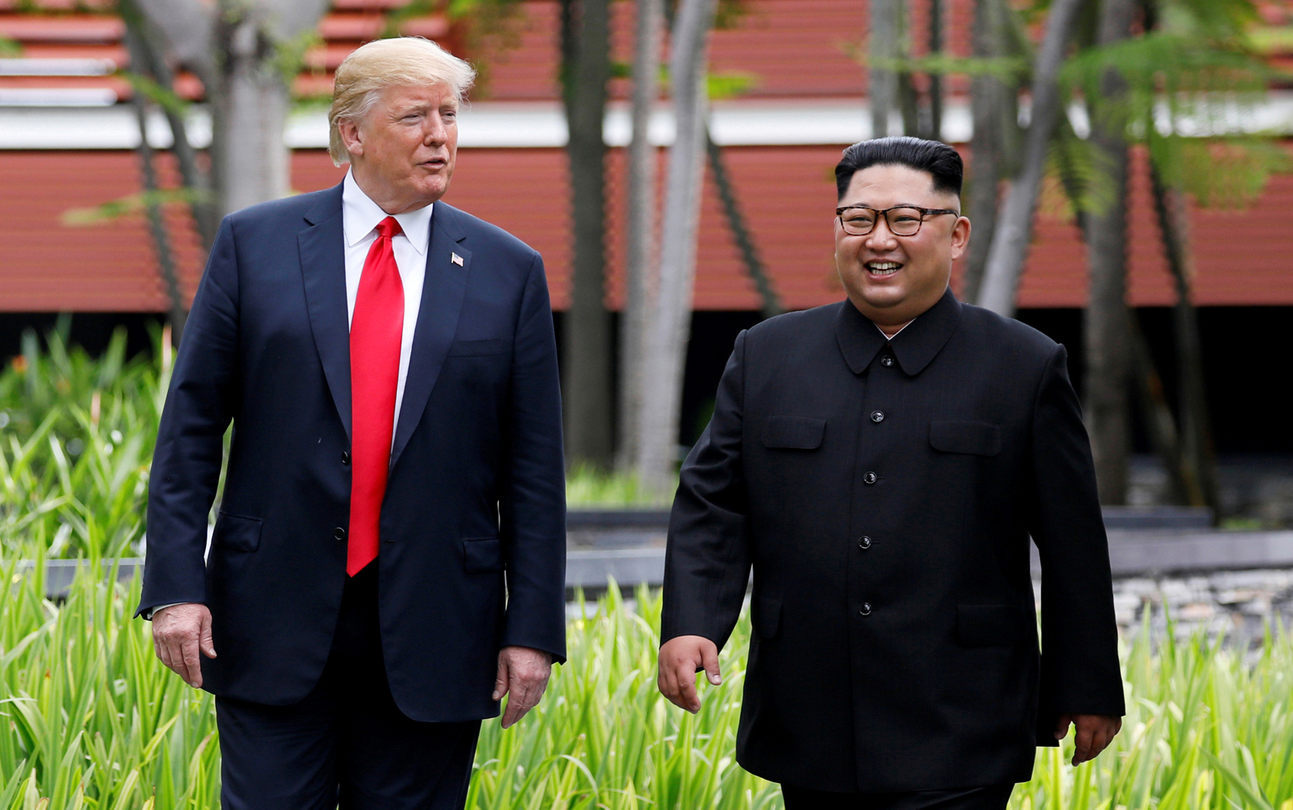 Kritika
Vágní nekonkrétní dohoda, neudává žádný časový rámec a neuvádí konkrétní opatření k dosažení cíle
Kim neudělal žádný ústupek, nevzdal se alespoň nějakých raket
Nepřináší nic nového
Tramp jedná s kim čong-unem  jako rovný s rovným
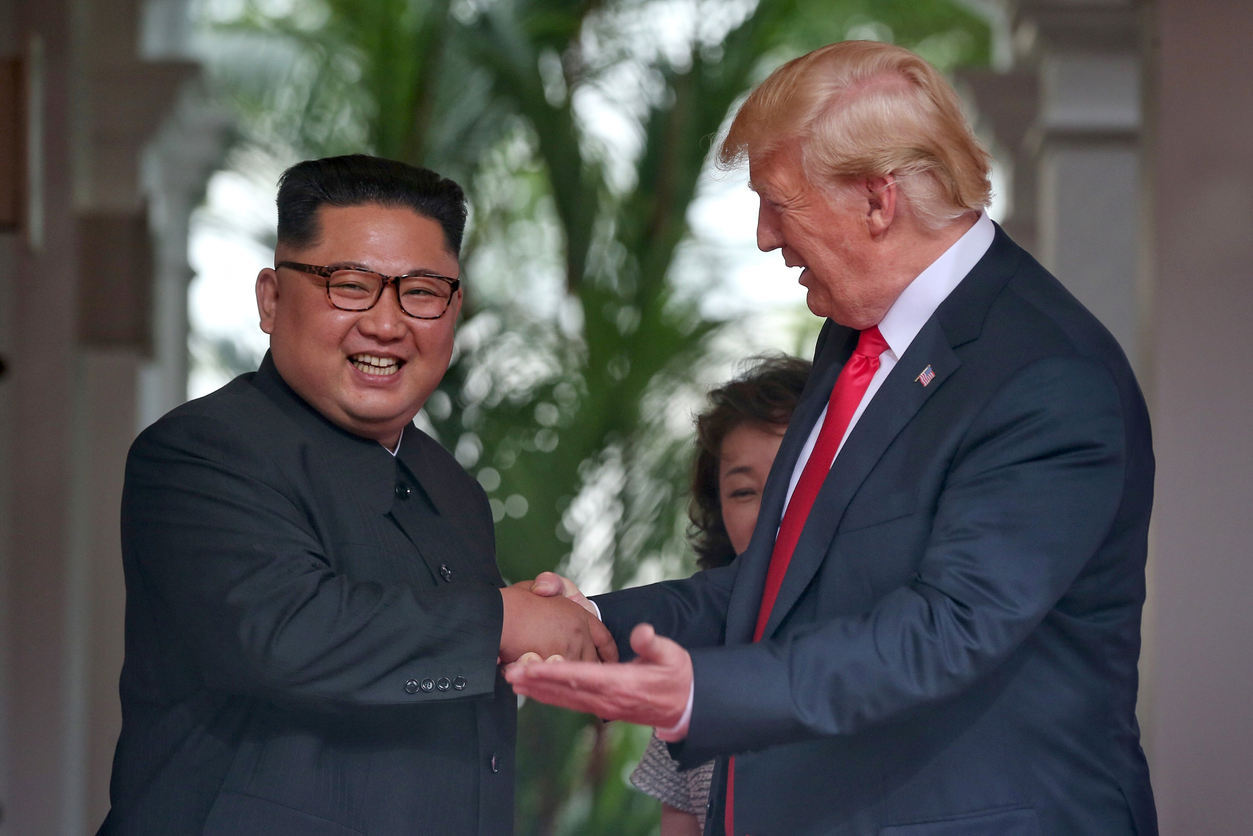 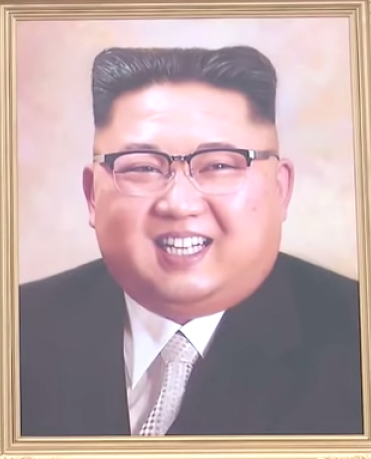 Aktuálně
Jednání o jaderném programu severní Koreje na mrtvém bodě
Září – trump v osn, chválí kldr, ale připomíná nutnost její denuklearizace
Plánuje se další setkání trumpa a kim čong-una
Kim čong –un zve do kldr papeže
6.11. – Kim má oficiální portrét
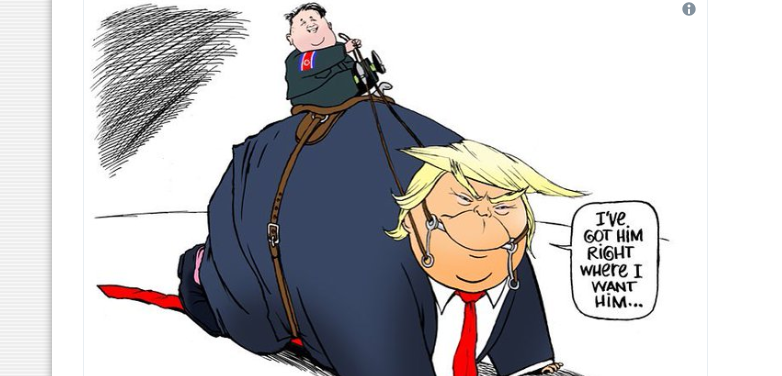 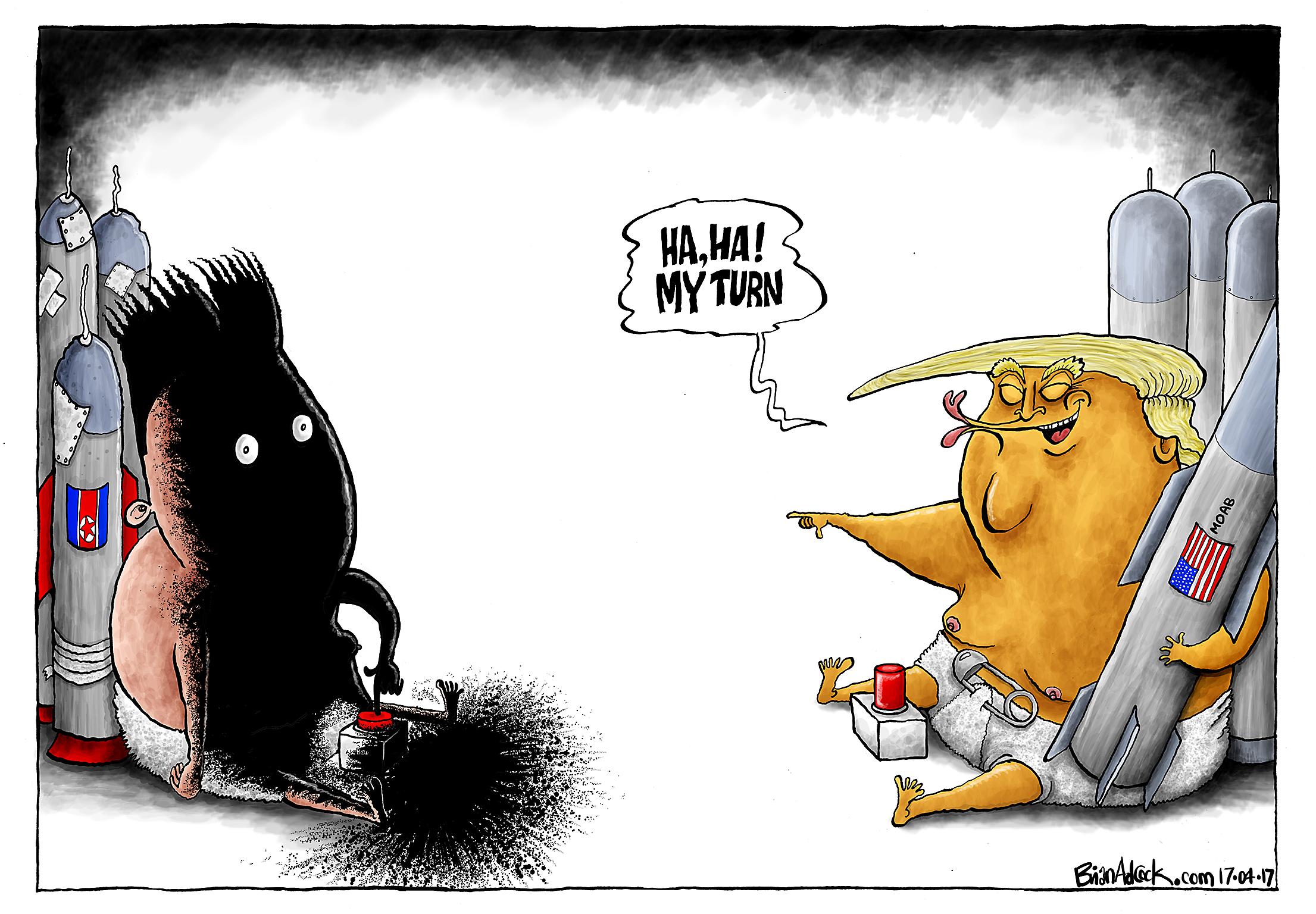 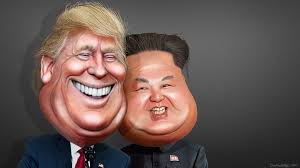 Co myslíte, jak to bude dál?
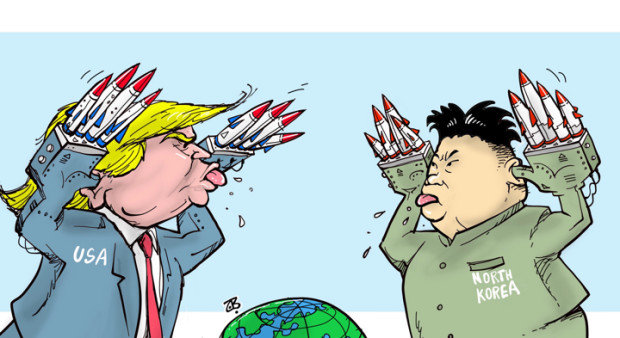 zdroje
www.zpravy.aktualne.cz
www.lidovky.cz
https://ct24.ceskatelevize.cz/svet/1406292-hlavni-mezniky-ve-vztazich-kldr-a-jizni-koreje
https://www.e15.cz/zahranicni/mezikorejsky-summit-zacina-prezidenta-mun-ce-ina-na-letisti-v-pchjongjangu-uvital-kim-cong-un-1351289
www.wikipedia.org
https://archiv.ihned.cz/c1-66249440-severni-korea-slibuje-odzbrojeni-a-chce-poradat-olympiadu-podle-expertu-se-ale-kldr-jadernych-zbrani-nakonec-nevzda
https://eurozpravy.cz/clanky-podle-stitku/severni-korea-kldr-116
https://cestovani.idnes.cz/demilitarizovana-zona-korea-dgz-/kolem-sveta.aspx?c=A120918_183732_kolem-sveta_ven
https://is.muni.cz/auth/th/vvbnk/Blinka_rigorozni_prace.pdf
https://www.aktualne.cz/wiki/zahranici/korea-konflikt-kldr/r~i:wiki:1103/
https://www.reflex.cz/clanek/historie/64793/korejska-valka-vypukla-v-cervnu-1950-byla-jednou-z-nejbrutalnejsich-valek-vubec.html
http://forum24.cz/udalosti/donald-a-kim-se-do-sebe-zamilovali-to-vypada-na-mir-pro-tuto-dobu/
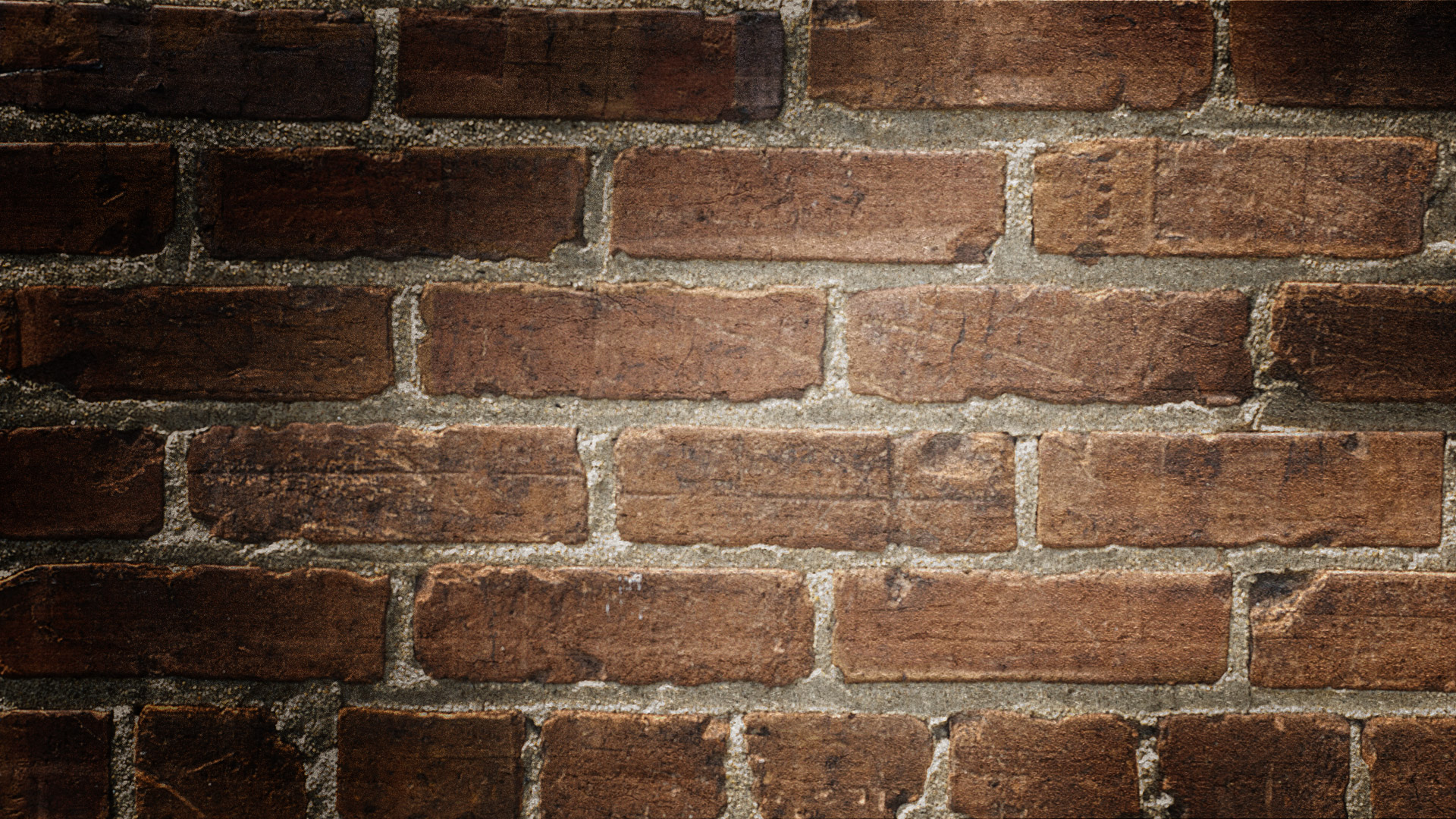 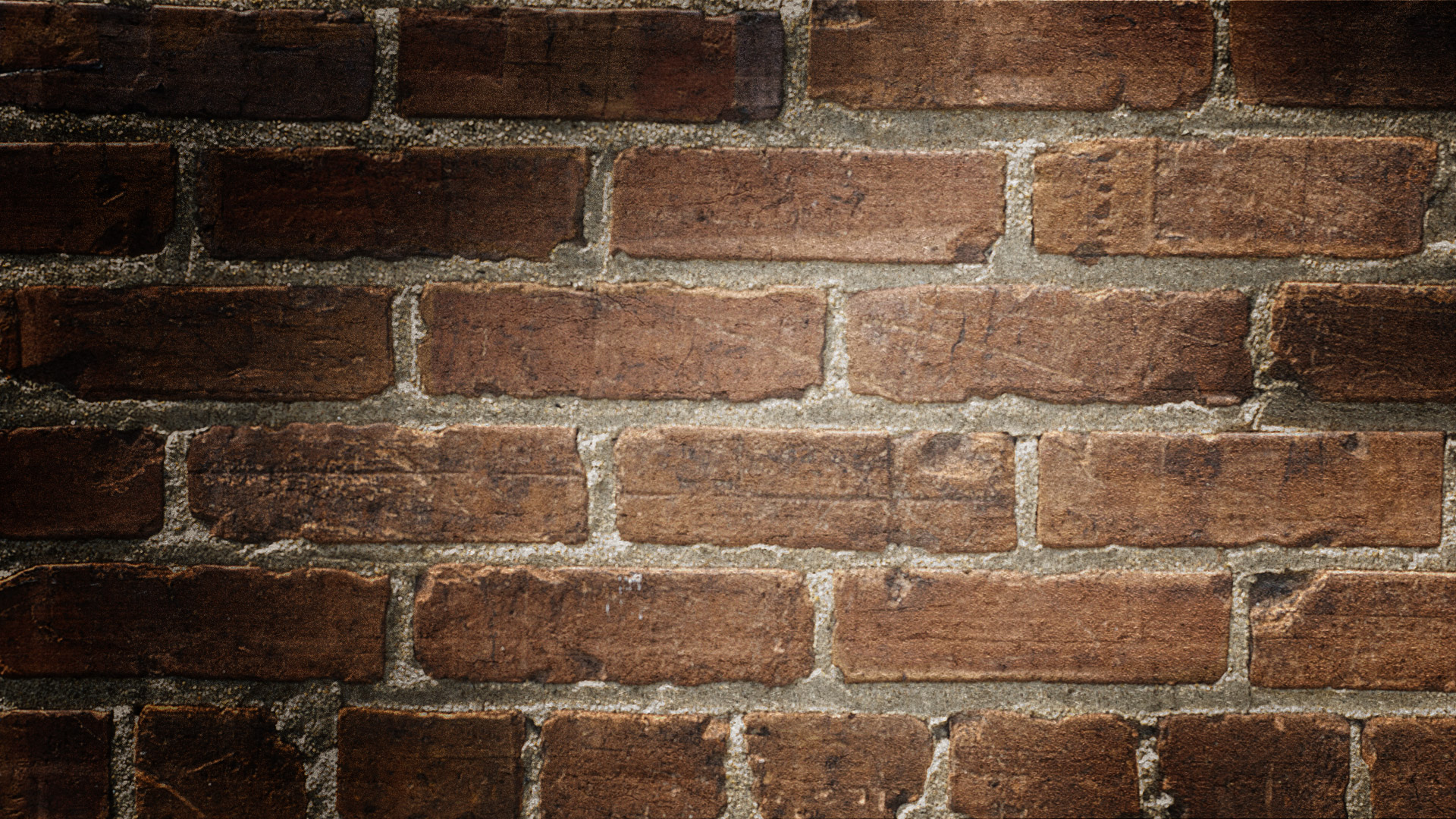 Děkuji za pozornost!